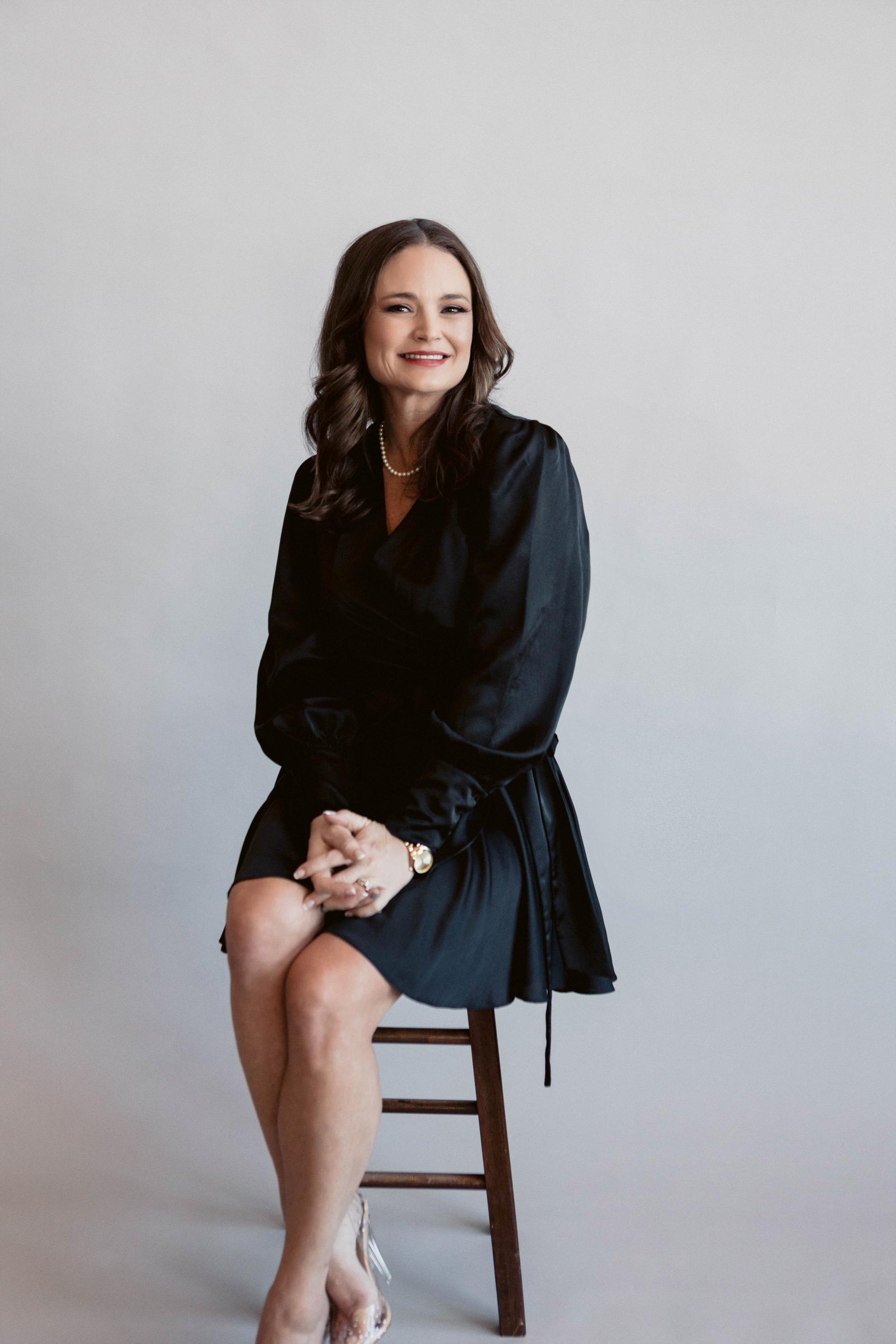 Master Medical Records
Melanie Carpenter, Esq.
AGENDA
A HIPAA vs. Patient Access | HITECH
Ciox v. Azar
Patient Access Requests
Third Party Requests | Your “HIPAA”
Electronic Records | EMR v. Paper Records
21st Century CURES Act
Conclusion
HIPAA vs. Patient Access | HITECH
Do you know the difference?
Ciox v. Azar435 F. Supp. 3d 30 (D.D.C. 2020)
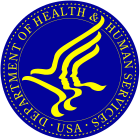 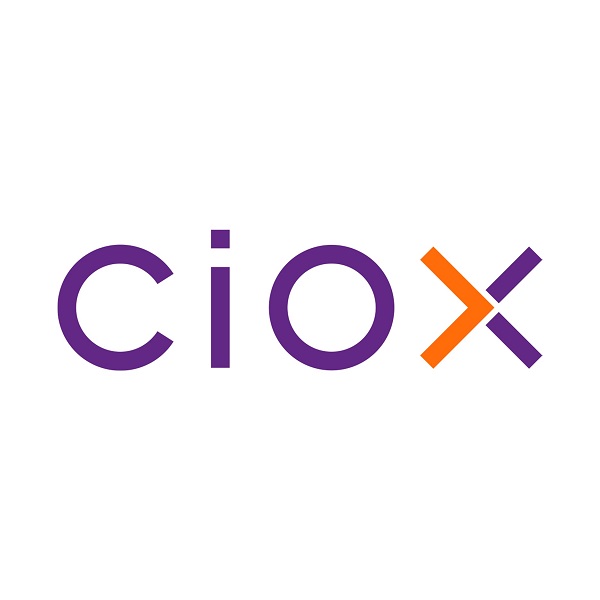 How this one ruling changed everything…
Every piece of guidance you may find regarding HITECH or patient access rights includes this disclaimer
This guidance remains in effect only to the extent that it is consistent with the court's order in Ciox Health, LLC v. Azar, No. 18-cv-0040 (D.D.C. January 23, 2020), which may be found at https://ecf.dcd.uscourts.gov/cgi-bin/show_public_doc?2018cv0040-51. More information about the order is available at https://www.hhs.gov/hipaa/court-order-right-of-access/index.html. Any provision within this guidance that has been vacated by the Ciox Health decision is rescinded.
Patient Access Requests45 CFR § 164.524
Compulsory Response: just like a Subpoena. 
Let’s discuss the laws: 
Response time  
Form and Format
Fees for Records
Patient Access Requests - Mandatory Response required responsewithin 30 days
Patient access requests – Form and Format
Paper v. Electronic Records
Patient access requests – fees for records
Third Party Requests - Your “HIPAA”
Discretionary: You HOPE they respond. 
Let’s discuss the laws: 
Response time
Form and Format
Fees for Records
Electronic Records “EMR” v. Paper Records
Form and Format 
Unreasonable Measures
Directives to use a Portal
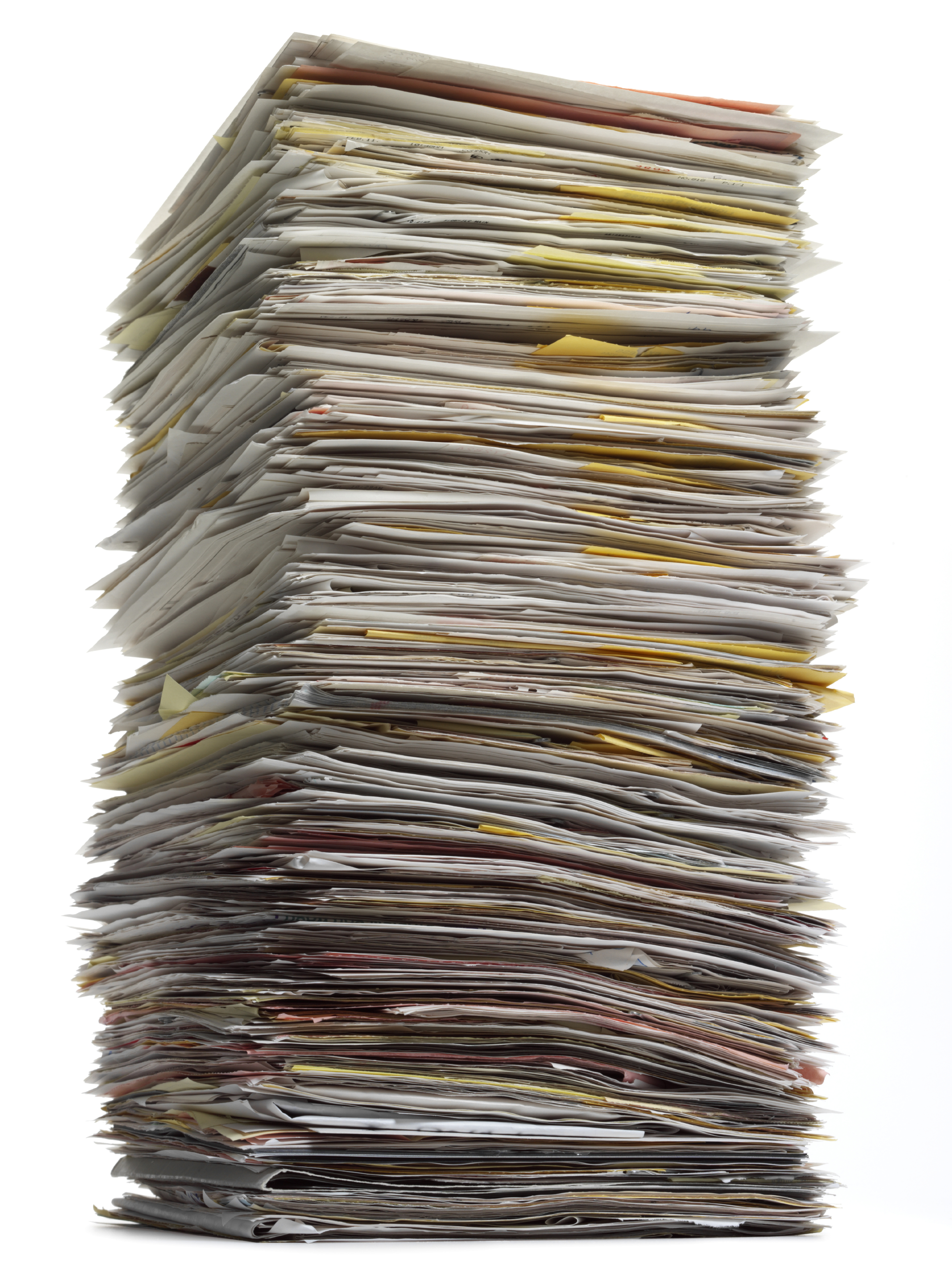 Requesting electronic records
Receiving paper records
Provider claiming HIPAA prohibits electronic transfer of records
Unreasonable Measures
Review
HIPAA Authorizations vs. Patient Access Requests
The new frontier of access…
21st Century CURES Act
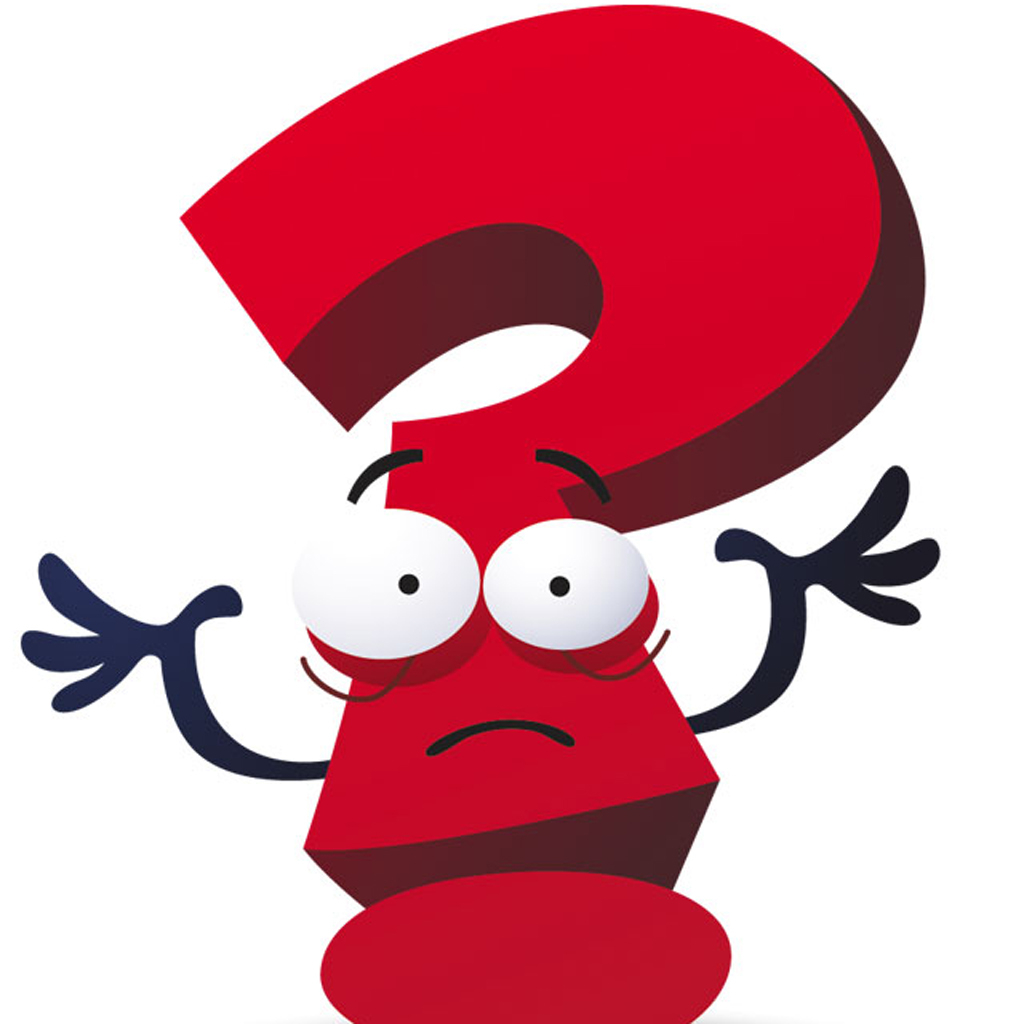 Conclusion
Considerations: 
Can your client obtain their own records?
Can you use HITECH in your law firm?
Outsourcing Record Retrieval
THANK YOUFeel free to contact me!
melanie@chartsquad.com
949.748.0016
Melanie Carpenter, Esq